ПРАВИЛЬНЫЕ МНОГОГРАННИКИ
В ПРИРОДЕ
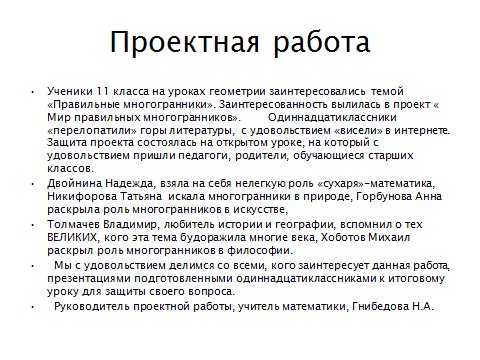 Многогранники в природе
В книге немецкого биолога Э. Геккеля "Красота форм в природе" 
можно прочитать такие строки:
"Природа вскармливает на своем лоне неисчерпаемое количество удивительных созданий, которые
 по красоте и разнообразию далеко превосходят все созданные искусством человека формы".
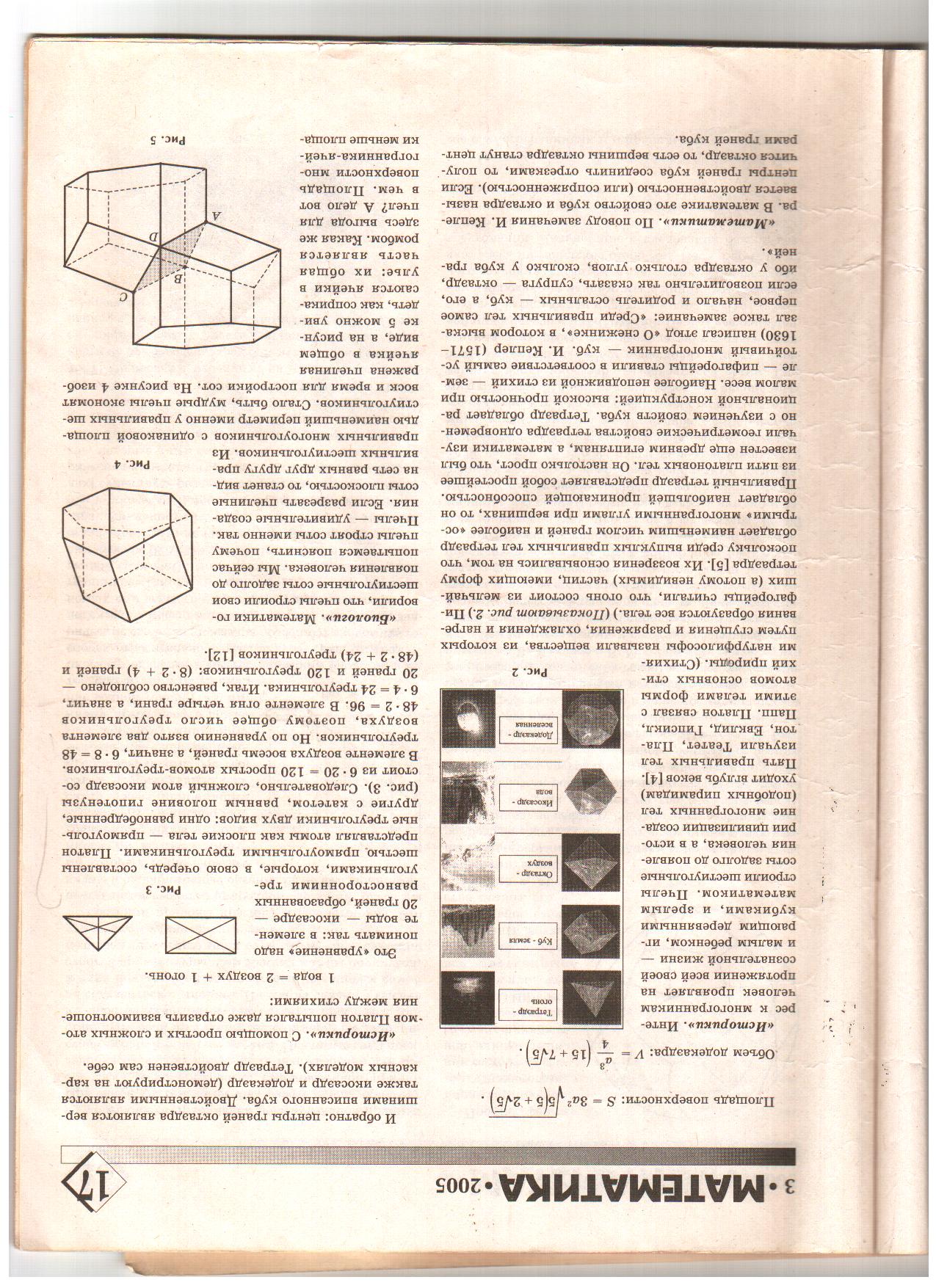 По законам «строгой» архитектуры…
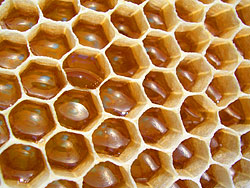 Пчёлы - удивительные создания. 
Пчелиные  соты представляют собой пространственный паркет и заполняют пространство так, что не остается просветов.
Как не согласиться с мнением пчелы из сказки «Тысяча и одна ночь»:
«Мой дом построен по законам самой строгой архитектуры. Сам Эвклид мог бы поучиться, познавая геометрию  сот».
Простейшее  животное
Скелет одноклеточного организма феодарии (Circogonia icosahedra) по форме напоминает икосаэдр.
      Большинство феодарий живут на  морской глубине и служат добычей коралловых рыбок. Но простейшее  животное    защищает себя   двенадцатью иглами, выходящими из 12  вершин скелета. Он больше похоже на звёздчатый      многогранник.
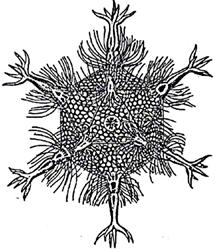 Из всех многогранников с тем же числом граней икосаэдр имеет наибольший объём при наименьшей площади поверхности. 
     Это свойство помогает морскому организму преодолевать давление толщи воды.
Тетрадиниум - водоросли
ТЕТРАДИНИУМ ИМЕЕТ ФОРМУ 
ПРАВИЛЬНОГО ТЕТРАЭДРА.
Водоросль вольвокс — один из простейших многоклеточных организмов — представляет собой сферическую оболочку, сложенную в основном семиугольными, шестиугольными и пятиугольными клетками (то есть клетками, имеющими семь, шесть или пять соседних; в каждой «вершине» сходятся три клетки). Бывают экземпляры, у которых есть и четырехугольные, и восьмиугольные клетки, но биологи заметили, что если таких «нестандартных» клеток (менее, чем с пятью и более, чем с семью) 
 сторонами нет, то пятиугольных клеток всегда ровно на двенадцать больше, чем семиугольных (всего клеток может быть несколько сотен и даже тысяч). Это утверждение следует из известной формулы Эйлера.
Интересно
Икосаэдр оказался в центре внимания биологов в их спорах относительно формы вирусов. 
Вирус не может быть совершенно круглым, как считалось ранее. Чтобы установить его форму, брали различные многогранники, направляли на них свет под теми же углами, что и поток атомов на вирус. Оказалось, что только один многогранник дает точно такую же тень - икосаэдр.
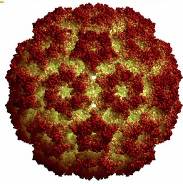 На картинке - вирус, поражающий ценные
 растения типа помидоров и огурцов 
(точнее, внешняя белковая оболочка вируса).
Практически, усечённый икосаэдр.
Вирусы, построенные только из нуклеиновой кислоты и белка, могут походить на жесткую палочкообразную или гибкую нитевидную спираль, точнее на  правильный двадцатигранник, или икосаэдр. Есть вирусы, размножающиеся в клетках животных (позвоночных и беспозвоночных), другие облюбовали растения, третьи (их называют бактериофагами или просто фагами) паразитируют в микробах, но икосаэдрическая форма встречается у вирусов всех этих трех групп.
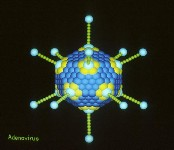 Чудо природы – кристаллы
Правильные многогранники - самые выгодные фигуры. И природа этим широко пользуется. Кристаллы некоторых знакомых нам веществ имеют форму правильных многогранников:
куб передает форму кристаллов поваренной соли NaCl
бор - икосаэдр.
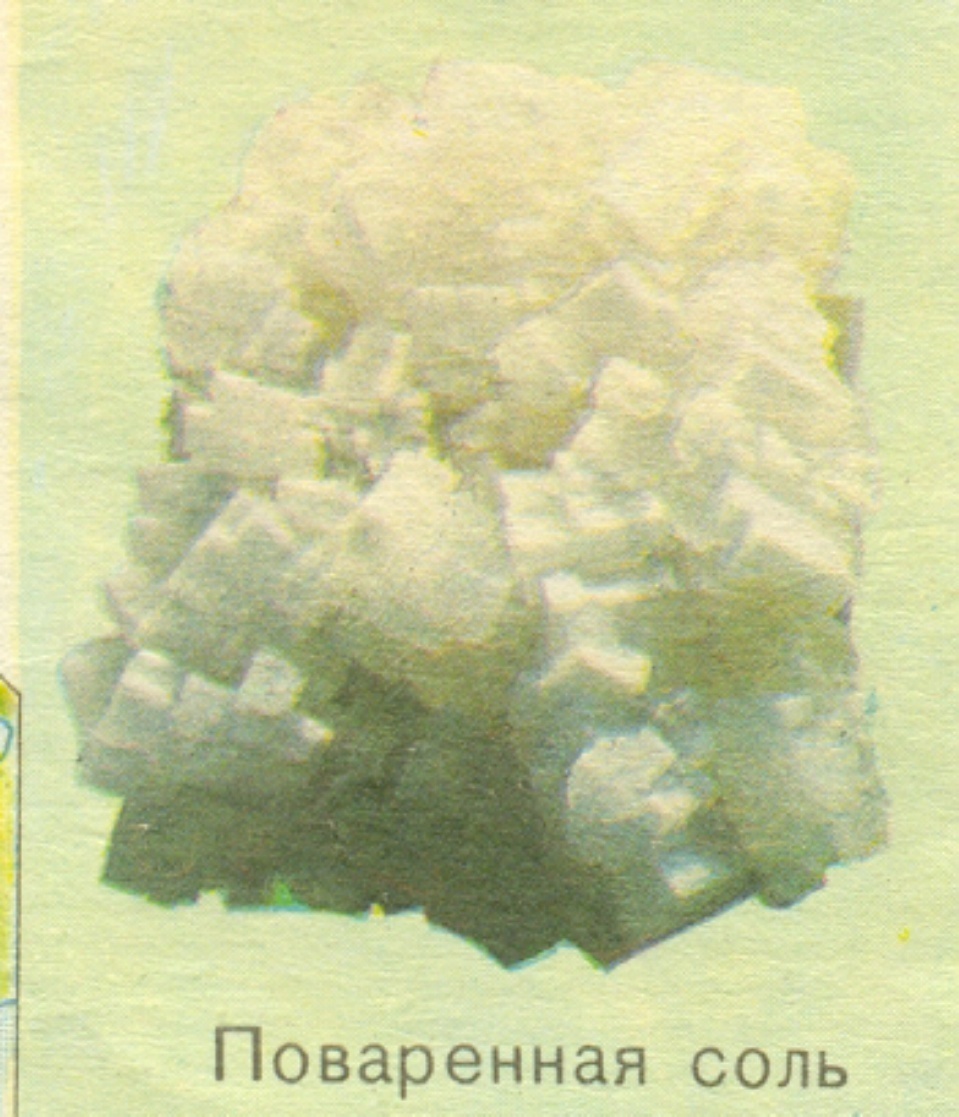 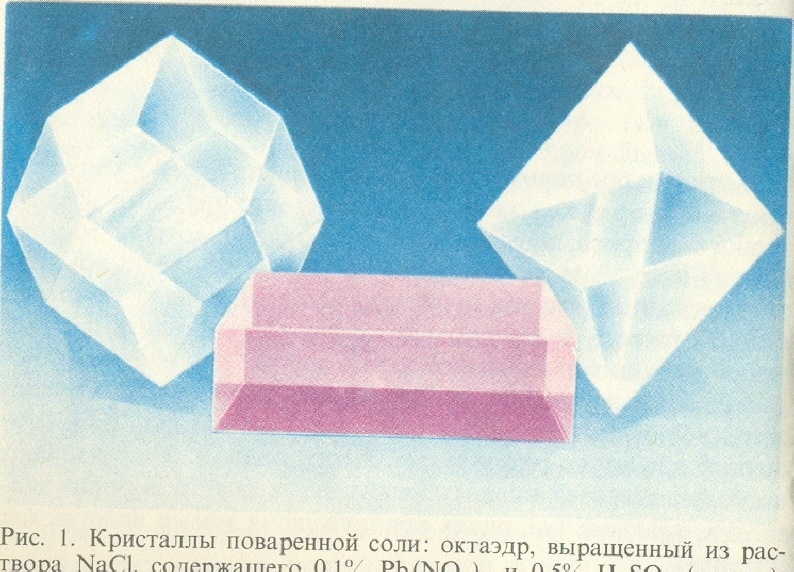 БОР
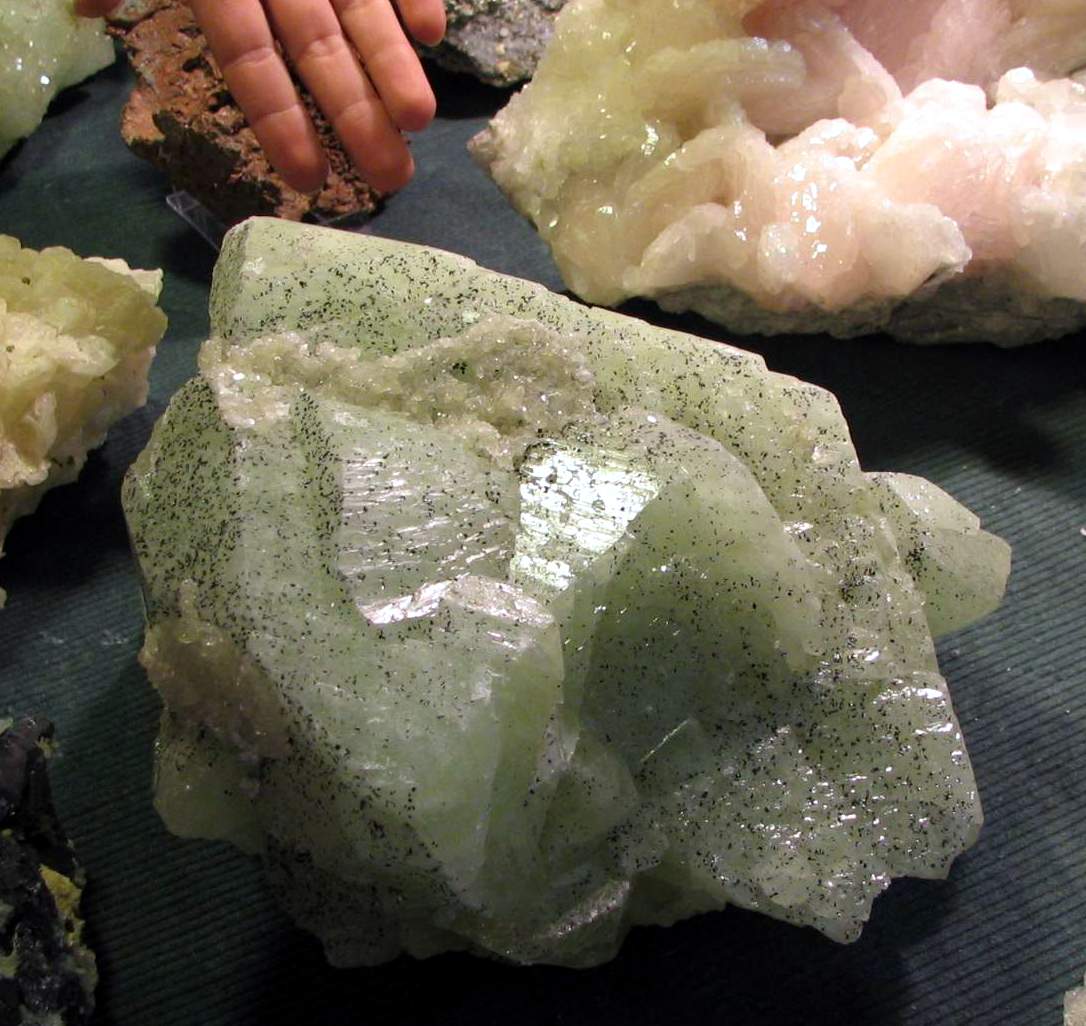 Бор.
ГЕОМЕТРИЧЕСКАЯ КРИСТАЛЛОГРАФИЯ
ЗАКОН ПОСТОЯНСТВА УГЛОВ: УГЛЫ МЕЖДУ СООТВЕТСТВЕННЫМИ ГРАНЯМИ
 ( И РЕБРАМИ) ВО ВСЕХ КРИССТАЛАХ ОДНОГО И ТОГО ЖЕ ВЕЩЕСТВА ПОСТОЯННЫ.
                                                                                    НИКОЛАЙ СТЕНО (1638-1687)
Геологические находки
Гранаты: Андрадит и Гроссуляр   ( найдены в бассейне реки Ахтаранда, Якутия)
Геологические находки
Друза кристаллов кварца (горный хрусталь), 
9см, найден на Урале.
Геологические находки
Шеелит,5см, найден в Китае. 
(блочное строение кристалла),
СПАСИБО ЗА ВНИМАНИЕ!